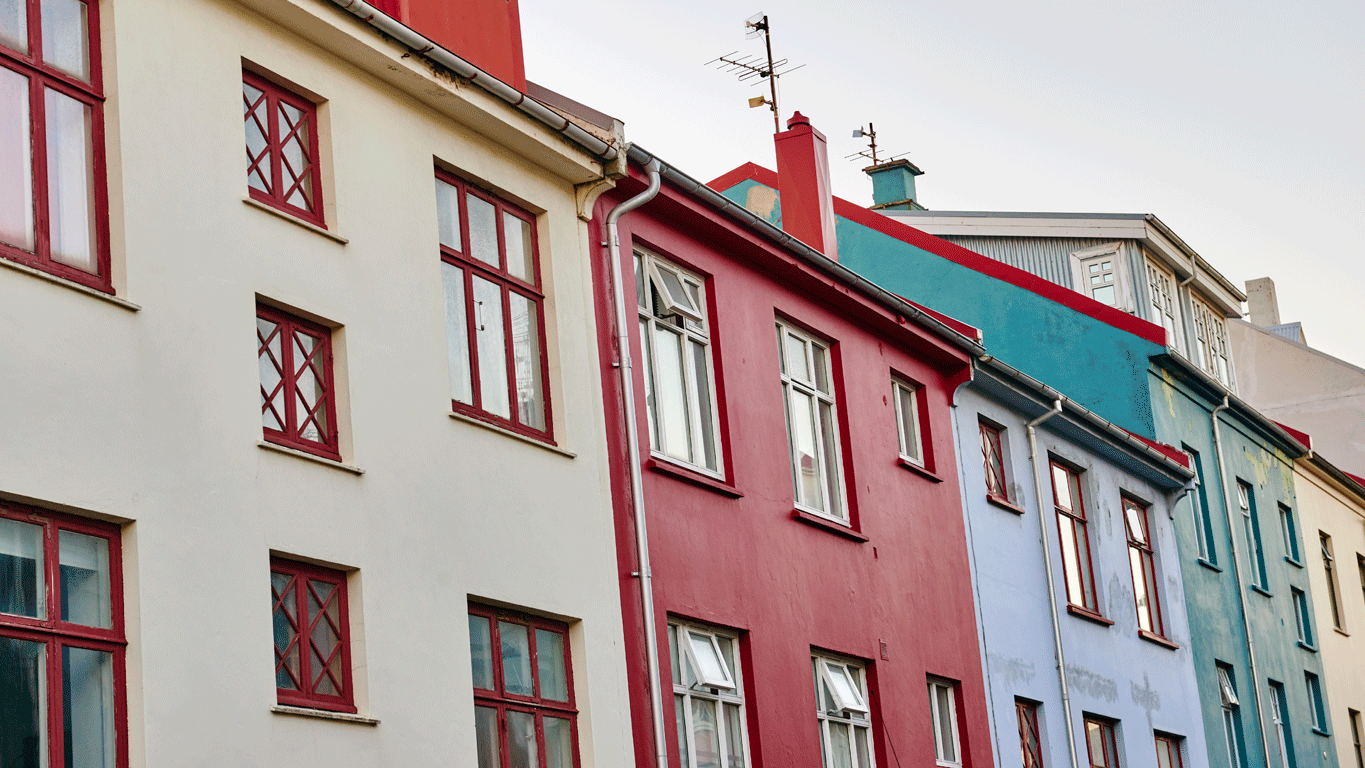 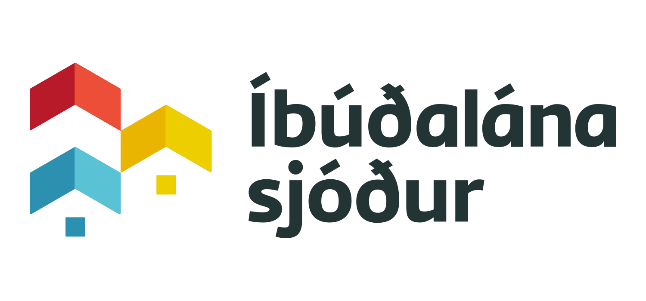 Mælingar á byggingarkostnaði
30. mars 2017Guðmundur Sigfinnsson 
hagfræðingur
Megin kostnaðarliðir við byggingu íbúðar
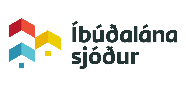 Aðrir mikilvægir áhrifavaldar:
Framboð af húsnæði
Eftirspurn
Framboð af byggingahæfum lóðum
Staðsetning
Skipulagsskilmálar
Lánakjör
Útleiga til ferðamanna
Helstu áhrifavaldar:
Byggingakostnaður 
Lóð
Hönnun
Eftirlit
Fjármögnun
Sala, þóknanir og annar kostnaður
Álagning

Breytilegt milli svæða:
Verð lóðar
Fjármögnun
Framboð
Eftirspurn 
Söluálagning sem ræðst af framboði/eftirspurn
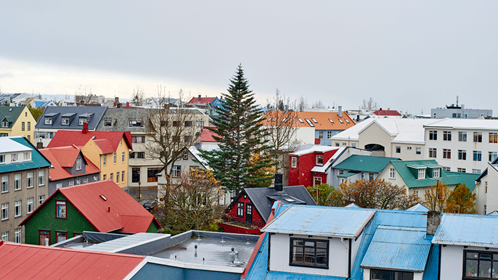 Mælingar á byggingarkostnaði
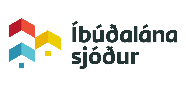 Byggingarkostnað íbúðarhúsnæðis er hægt að mæla út frá sjónarhóli þriggja mismunandi aðila:
Verktaka
Mælir verðþróun á öllum aðföngum sem fara í bygginguna -> aðfangavísitala

Verkkaupa/húsbyggjenda 
Mælir kostnaðarþróun aðfanganna að viðbættri framleiðni verktakans og álagningu -> framleiðsluverðsvísitala
Kostnaðarliðir húsbyggjenda eru þó víðtækari en þetta
Lóðaverð
Hönnun
Fjármagnskostnaður

Endanlegs eiganda
->fasteignaverðsvísitala
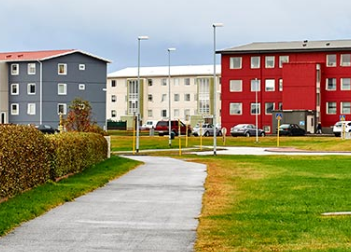 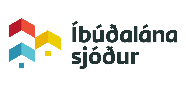 Verðvísitölur fyrir byggingar
Endanlegur eigandi
Verktaki
Verkkaupi
Efni
Vinna
Vélaleiga
Flutnings-kostnaður
Orku-kostnaður
Annar kostnaður
Vísitala framleiðsluverðs
 (e. output index)
Kostnaður húsbyggjenda
Söluverðsvísitala 
 (e. house price index)
Aðfangsvístala   
 (e. input index)
Sölukostnaður
Álagning / söluþóknun
Framleiðni
Álagning / þjónusta við húsbyggingu
VSK
Lóðaverð
Hönnun
Fjármagns-kostnaður
Heimild: Eurostat
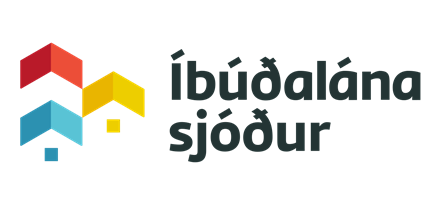 Undirliðir byggingarkostnaðar
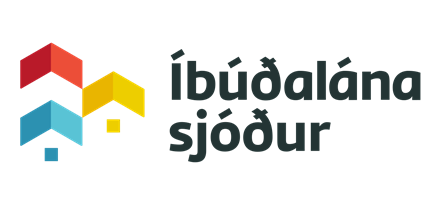 Undirliðir byggingarkostnaðar
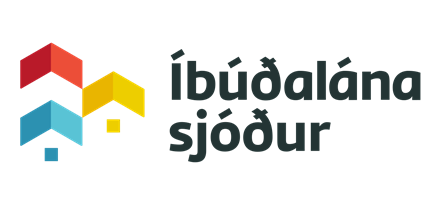 Þróun byggingarkostnaðar og fasteignaverðs
Þróun byggingarkostnaðar og fasteignaverðs á Norðurlöndunum
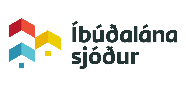 Heimild: Eurostat, Hagstofa Íslands
Þróun byggingarkostnaðar, framleiðsluverðs og  fasteignaverðs
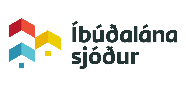 Heimild: Eurostat
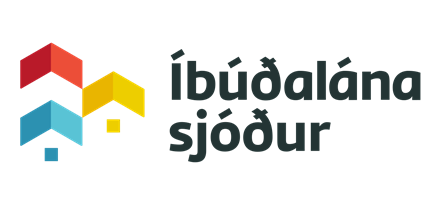 Aðrir kostnaðarliðir húsbyggjenda
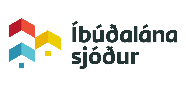 Verðvísitölur fyrir byggingar
Endanlegur eigandi
Verktaki
Verkkaupi
Efni
Vinna
Vélaleiga
Flutnings-kostnaður
Orku-kostnaður
Annar kostnaður
Vísitala framleiðsluverðs
 (e. output index)
Kostnaður húsbyggjenda
Söluverðsvísitala 
 (e. house price index)
Aðfangsvístala   
 (e. input index)
Sölukostnaður
Álagning / söluþóknun
Framleiðni
Álagning / þjónusta við húsbyggingu
VSK
Lóðaverð
Hönnun
Fjármagns-kostnaður
Heimild: Eurostat
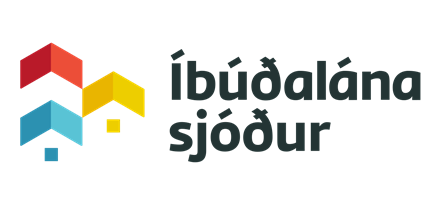 Takk fyrir
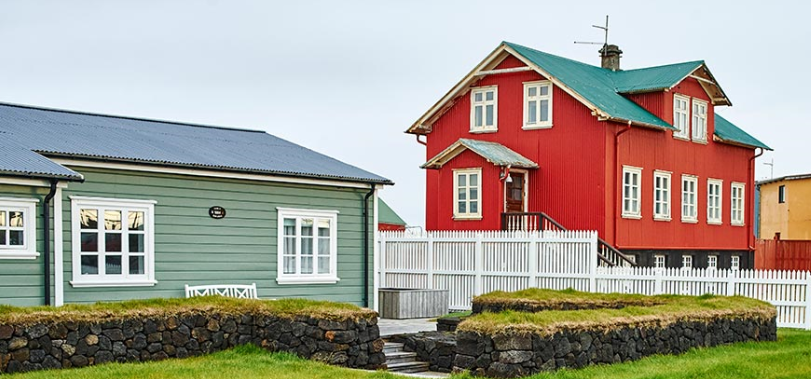 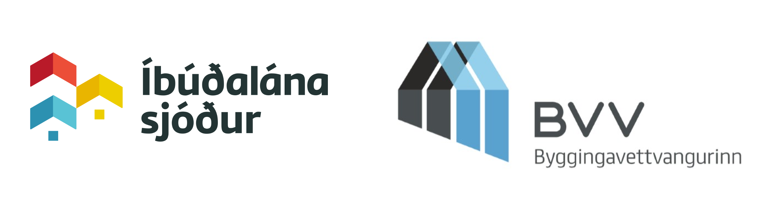 Málþing um hagkvæmni í íbúðabyggingum
Fundarstjóri - Una Jónsdóttir, hagfræðingur hjá Íbúðalánasjóði
Loftorka - forsteyptar einingarlausnir – Guðjón Jónasson

ecoAtlas – snjallíbúðir - Óskar F. Jónsson

Fibra-hús - trefjaeiningar – Haraldur Ingvarsson

Modulus - forsmíðaðar einingar - Berta Gunnarsdóttir og Jakob Helgi Bjarnason

Hagkvæm íbúðarhús úr steinullareiningum og límtré - Hjördís Sigurgísladóttir

Snjallar lausnir - ÞG verktakar - Þorvaldur Gissurarson

Lokaorð 
Hannes Frímann Sigurðsson verkefnisstjóri Byggingarvettvangs
Krafa um hagkvæmni við úthlutun stofnframlaga
Hrafnhildur Sif Hrafnsdóttir, markaðsstjóri Íbúðalánasjóðs
Lóðarframboð og lóðarverð 
Almar Guðmundsson, framkvæmdastjóri Samtaka iðnaðarins  
Byggingakostnaður 
Guðmundur Sigfinnsson, hagfræðingur hjá Íbúðalánasjóði 
Færanleg snjallhús til að leysa bráðavanda í Stokkhólmi
Claes Eliasson, Junior Living

IKEA - Hagkvæmar íbúðir í Urriðaholti  
Þórarinn Ævarsson